Hayfa GUESMI
Ingénieure en Télécommunications
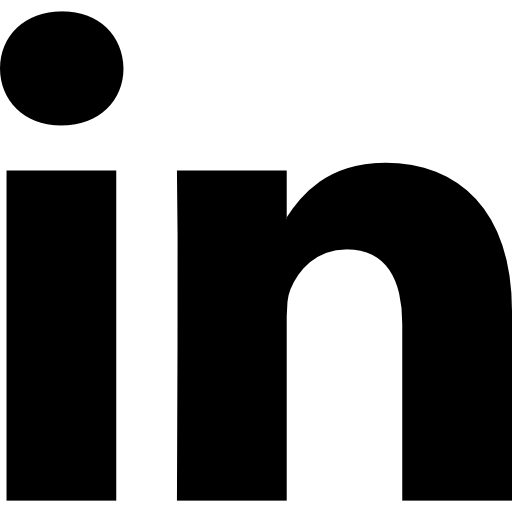 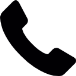 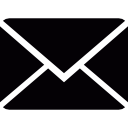 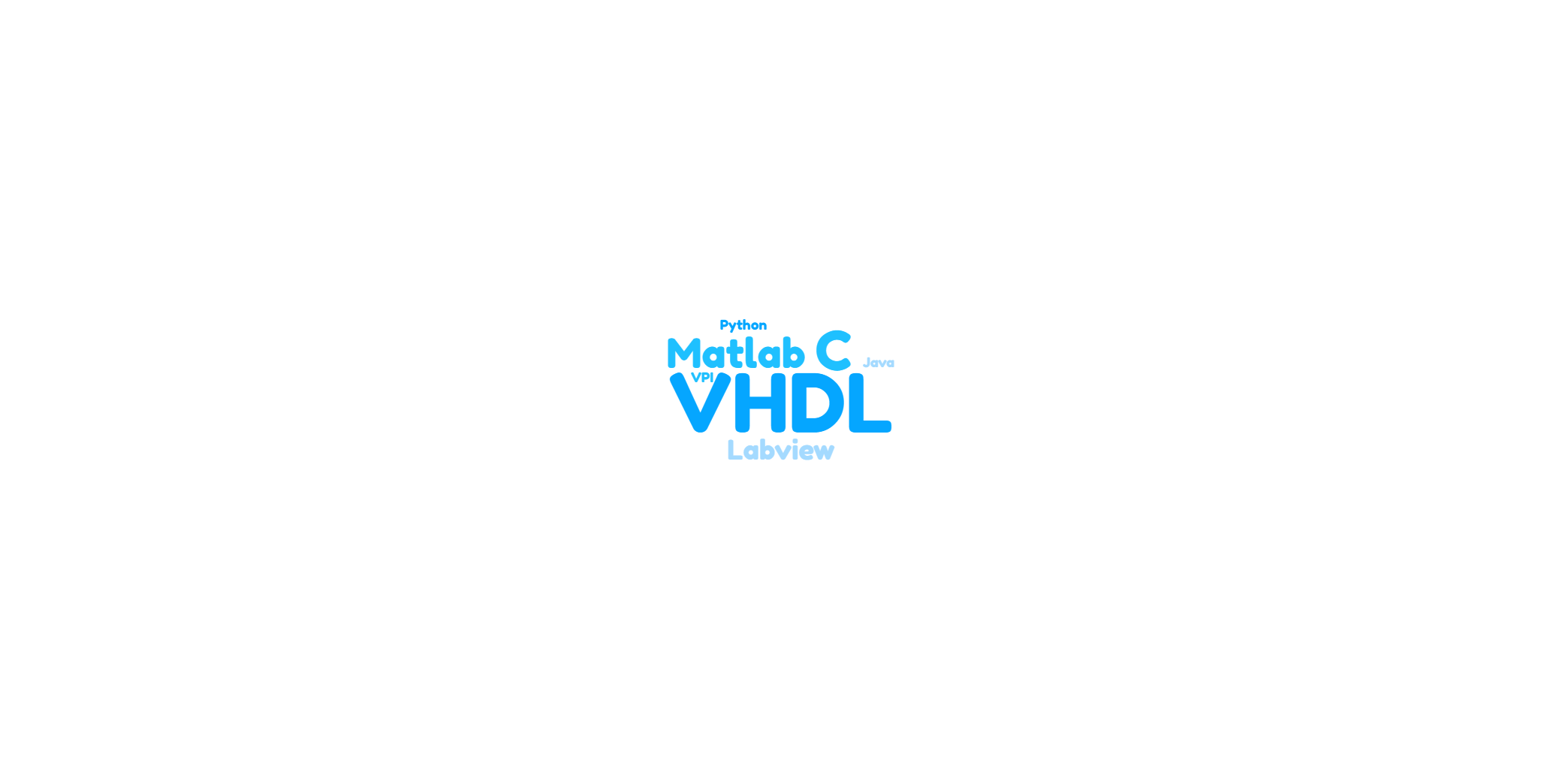